5.2) Inclined planes
Your turn
Worked example
Your turn
Worked example
Shown
Your turn
Worked example
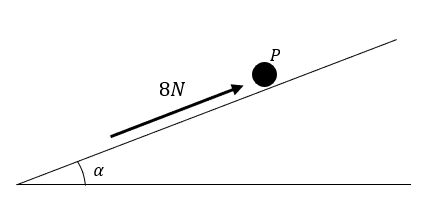 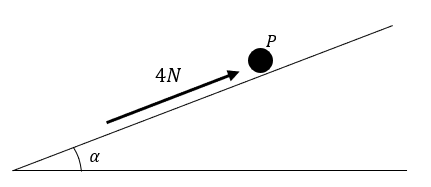 Diagrams/Graphs used with permission from DrFrostMaths: https://www.drfrostmaths.com/